Fig. 9. (A) Cumulative egg production during the five subsequent days of incubation (eggs f−1) and (B) ...
J Plankton Res, Volume 33, Issue 1, January 2011, Pages 63–84, https://doi.org/10.1093/plankt/fbq084
The content of this slide may be subject to copyright: please see the slide notes for details.
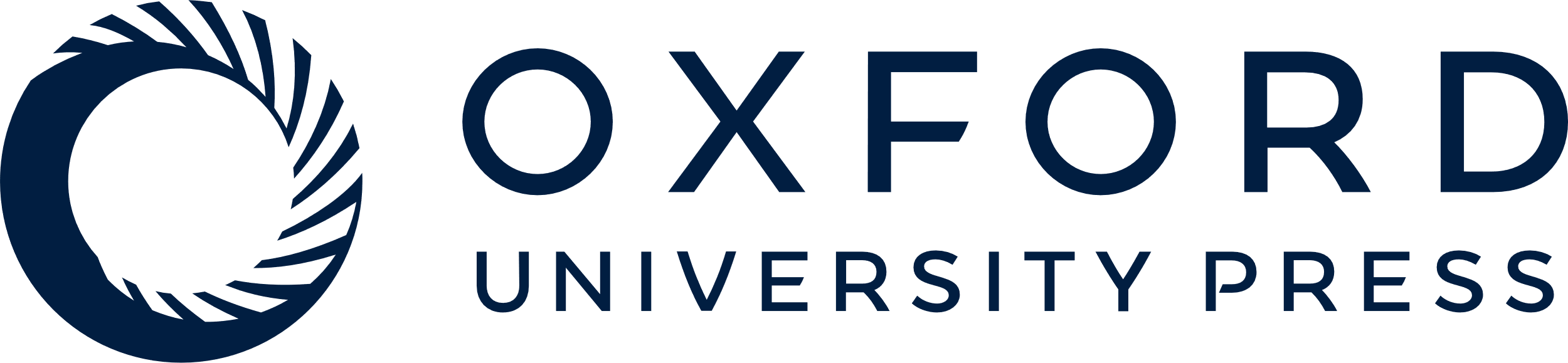 [Speaker Notes: Fig. 9. (A) Cumulative egg production during the five subsequent days of incubation (eggs f−1) and (B) average hatching success (%) of cultured Acartia tonsa incubated in water collected from chlorophyll maximum (solid symbols, black columns) and surface (open symbols, white columns) layers at the four Dogger Bank stations, as well as in Rhodomonas sp. (grey symbols and columns; mean ± SE). In (B), 1, 3, 5 and 8 refer to the stations numbers, M and S to chlorophyll maximum and surface layers, respectively.


Unless provided in the caption above, the following copyright applies to the content of this slide: © The Author 2010. Published by Oxford University Press. All rights reserved. For permissions, please email: journals.permissions@oup.com]